CORPORATE
JOHN SMITH PRESSENTATION
ABOUT US
Service being offered by a company. Ideally, a product should meet a certain consumer demand.
WRITE SOMETHING HERE
OUR TIMELINE
2014
2015
2016
Your Title
Your Title
Your Title
Refers to a good or service being offered by a company.
Refers to a good or service being offered by a company.
Refers to a good or service being offered by a company.
WRITE SOMETHING HERE
OUR TIMELINE
2017
2018
2019
Your Title
Your Title
Your Title
Refers to a good or service being offered by a company.
Refers to a good or service being offered by a company.
Refers to a good or service being offered by a company.
WRITE SOMETHING HERE
PRODUCT PREVIEW
Service being offered by a company. Ideally, a product should meet a certain consumer demand, or it should be so compelling that consumers believe they need it.
WRITE SOMETHING HERE
PRODUCT PREVIEW
Service being offered by a company. Ideally, a product should meet a certain consumer demand, or it should be so compelling that consumers believe they need it.
Title One
Title Two
Title Three
Refers to a good or service being offered by a company, ideally, a product should.
Refers to a good or service being offered by a company, ideally, a product should.
Refers to a good or service being offered by a company, ideally, a product should.
01
02
03
WRITE SOMETHING HERE
PRODUCT PREVIEW
Service being offered by a company. Ideally, a product should meet a certain consumer demand, or it should be so compelling that consumers believe they need it.
CONRAD HILTON
A success seem to be connected with action. Successful people keep moving. They make mistakes, but they don’t quit.
WRITE SOMETHING HERE
S.W.O.T. ANALYSIS
S
W
O
T
Strengths
Weakness
Opportunity
Threats
Refers to a good or service being offered by a company.
Refers to a good or service being offered by a company.
Refers to a good or service being offered by a company.
Refers to a good or service being offered by a company.
WRITE SOMETHING HERE
STRENGTHS
Service being offered by a company. Ideally, a product should meet a certain consumer demand, or it should be so compelling that consumers believe they need it.
S
WRITE SOMETHING HERE
WEAKNESS
Service being offered by a company. Ideally, a product should meet a certain consumer demand, or it should be so compelling that consumers believe they need it.
W
WRITE SOMETHING HERE
OPPORTUNITY
Service being offered by a company. Ideally, a product should meet a certain consumer demand, or it should be so compelling that consumers believe they need it.
O
WRITE SOMETHING HERE
THREATS
Service being offered by a company. Ideally, a product should meet a certain consumer demand, or it should be so compelling that consumers believe they need it.
T
WRITE SOMETHING HERE
SAMPLE LIST
01
02
03
Your Title
Your Title
Your Title
Our online marketing and search optimization services.
Our online marketing and search optimization services.
Our online marketing and search optimization services.
04
05
06
Your Title
Your Title
Your Title
Our online marketing and search optimization services.
Our online marketing and search optimization services.
Our online marketing and search optimization services.
WRITE SOMETHING HERE
PRODUCT PREVIEW
Your Title
Your Title
Refers to a good or service being offered by a company, ideally, a product should.
Refers to a good or service being offered by a company, ideally, a product should.
Your Title
Your Title
Refers to a good or service being offered by a company, ideally, a product should.
Refers to a good or service being offered by a company, ideally, a product should.
MEET OUR TEAM
Service being offered by a company. Ideally, a product should meet a certain consumer demand.
Brian Anderson
Refers to a good or service being offered by a company, ideally, a product should.
Service being offered by a company. Ideally, a product should meet a certain consumer demand, or it should be so compelling that consumers believe they need it.
WRITE SOMETHING HERE
BUSINESS TEAM
WRITE SOMETHING HERE
BUSINESS TEAM
Your Title
Your Title
Your Title
Refers to a good or service being offered by a company, ideally, a product should.
Refers to a good or service being offered by a company, ideally, a product should.
Refers to a good or service being offered by a company, ideally, a product should.
WRITE SOMETHING HERE
MADDIE SMITH
Service being offered by a company. Ideally, a product should meet a certain consumer demand, or it should be so compelling that consumers believe they need it.
To get your company’s name out there, you need to make sure you promote.
To get your company’s name out there, you need to make sure you promote.
OUR SERVICES
Service being offered by a company. Ideally, a product should meet a certain consumer demand.
Your Title
Your Title
Your Title
Our online marketing and search optimization services.
Our online marketing and search optimization services.
Our online marketing and search optimization services.
WRITE SOMETHING HERE
Service being offered by a company. Ideally, a product should meet a certain consumer demand.
BUSINESS MODEL
WRITE SOMETHING HERE
BUSINESS MODEL
Service being offered by a company. Ideally, a product should meet a certain consumer demand, or it should be so compelling that consumers believe they need it.
Title One
Title Two
Service being offered by a company. Ideally, a product should meet a certain consumer demand, or it should be so compelling that consumers believe they need it.
Service being offered by a company. Ideally, a product should meet a certain consumer demand, or it should be so compelling that consumers believe they need it.
Your Title
Your Title
Your Title
Our online marketing and search optimization services.
Our online marketing and search optimization services.
Our online marketing and search optimization services.
WRITE SOMETHING HERE
Service being offered by a company. Ideally, a product should meet a certain consumer demand.
BUSINESS MODEL
WRITE SOMETHING HERE
CLIENTS DATA GRAPH
Service being offered by a company. Ideally, a product should meet a certain consumer demand, or it should be so compelling that consumers believe they need it.
WRITE SOMETHING HERE
CLIENTS DATA GRAPH
60%
60%
01
02
80%
80%
20%
20%
60%
60%
03
04
80%
80%
20%
20%
OUR PORTFOLIO
Service being offered by a company. Ideally, a product should meet a certain consumer demand.
WRITE SOMETHING HERE
Service being offered by a company. Ideally, a product should meet a certain consumer demand.
PORTFOLIO SHOWCASE
Your Title
WRITE SOMETHING HERE
Refers to a good or service being offered by a company, ideally, a product should.
Service being offered by a company. Ideally, a product should meet a certain consumer demand.
PORTFOLIO SHOWCASE
01
02
03
Your Title
Your Title
Your Title
Our online marketing and search optimization services.
Our online marketing and search optimization services.
Our online marketing and search optimization services.
WRITE SOMETHING HERE
PORTFOLIO SHOWCASE
Service being offered by a company. Ideally, a product should meet a certain consumer demand, or it should be so compelling.
To get your company’s name out there, you need to make sure you promote.
To get your company’s name out there, you need to make sure you promote.
Your Title
WRITE SOMETHING HERE
Refers to a good or service being offered by a company, ideally, a product should.
Service being offered by a company. Ideally, a product should meet a certain consumer demand.
PORTFOLIO SHOWCASE
WRITE SOMETHING HERE
PORTFOLIO SHOWCASE
Your Title
Your Title
Refers to a good or service being offered by a company, ideally, a product should.
Refers to a good or service being offered by a company, ideally, a product should.
WRITE SOMETHING HERE
PORTFOLIO SHOWCASE
Service being offered by a company. Ideally, a product should meet a certain consumer demand, or it should be so compelling.
To get your company’s name out there, you need to make sure you promote.
To get your company’s name out there, you need to make sure you promote.
DEVICES SAMPLES
Service being offered by a company. Ideally, a product should meet a certain consumer demand.
WRITE SOMETHING HERE
PHONE PREVIEW SAMPLE
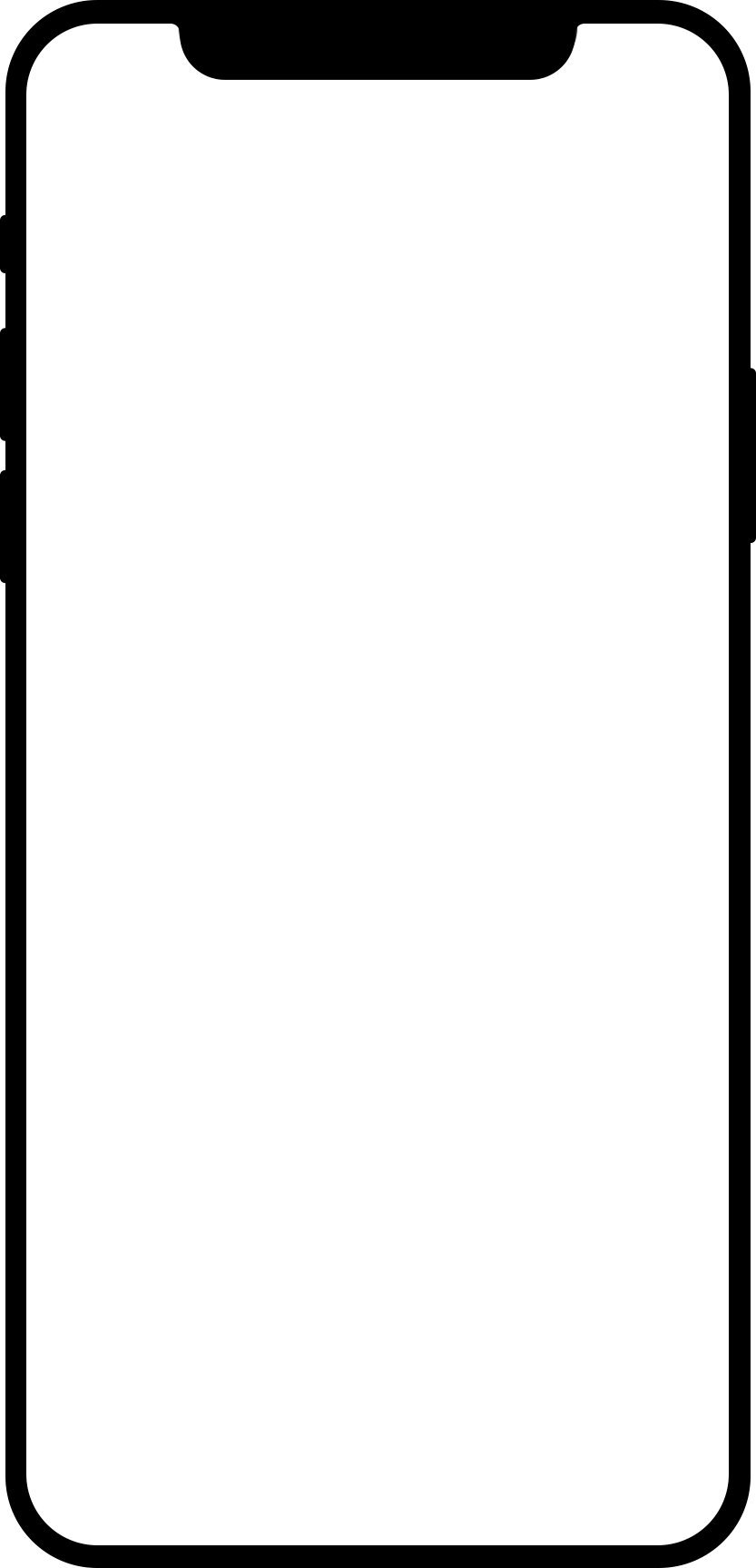 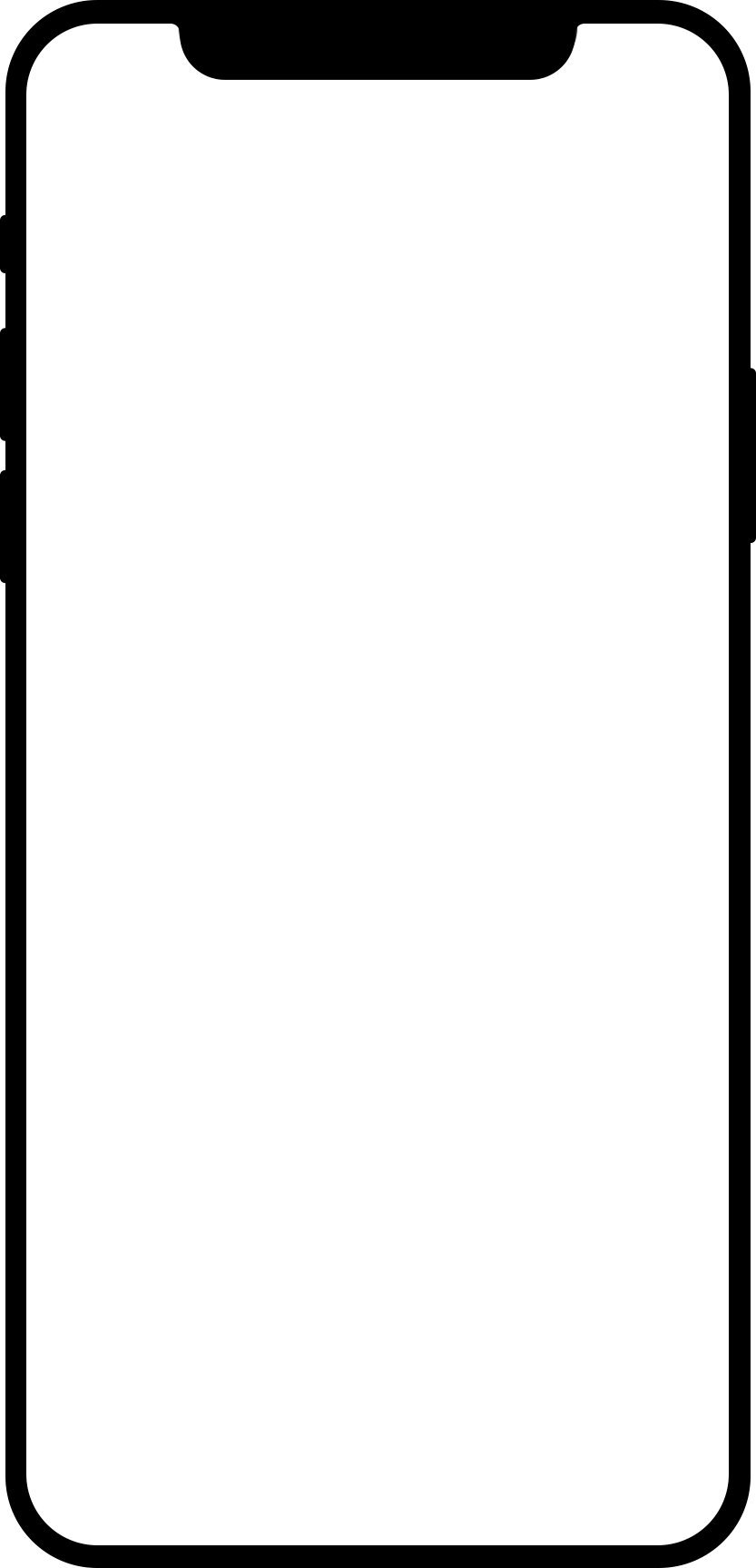 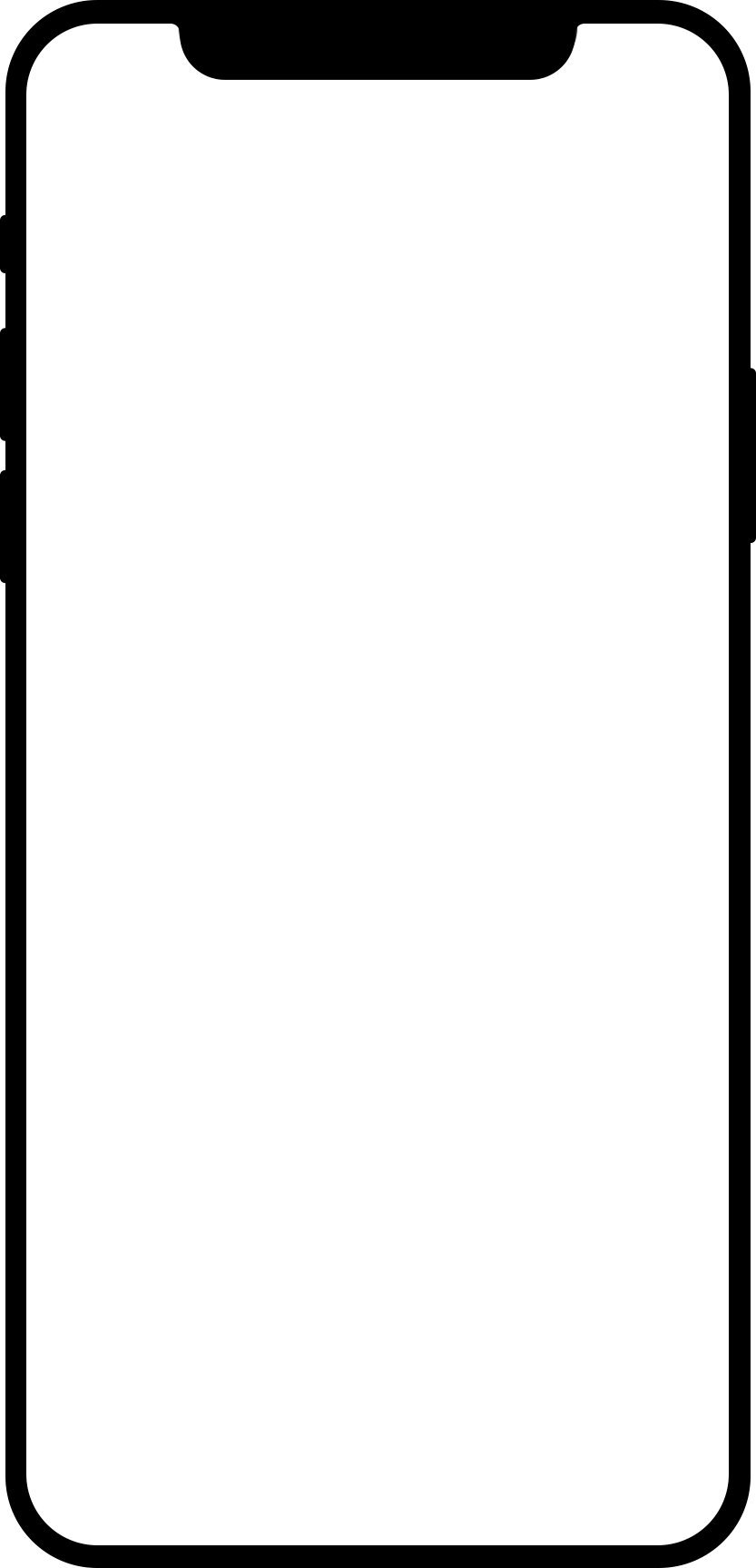 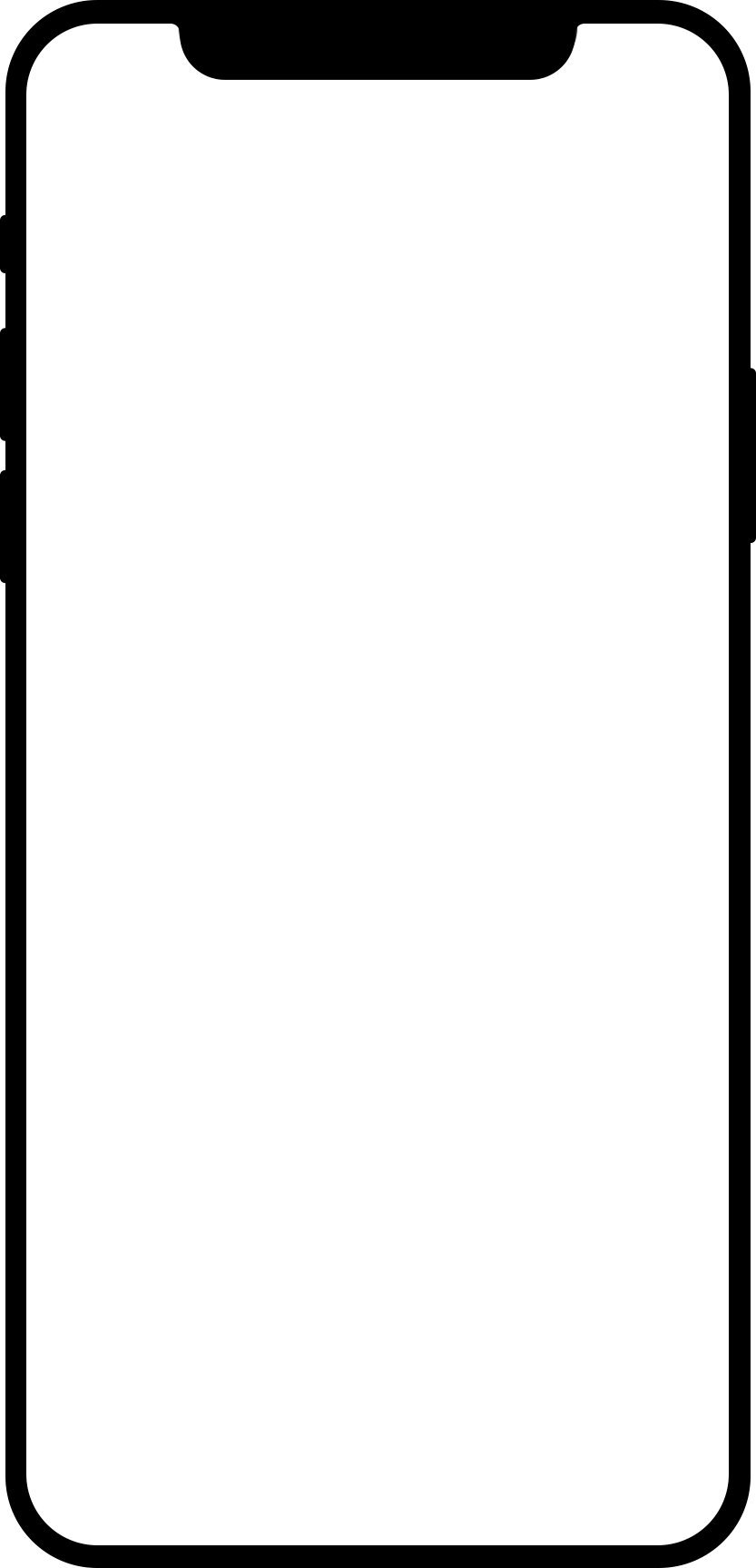 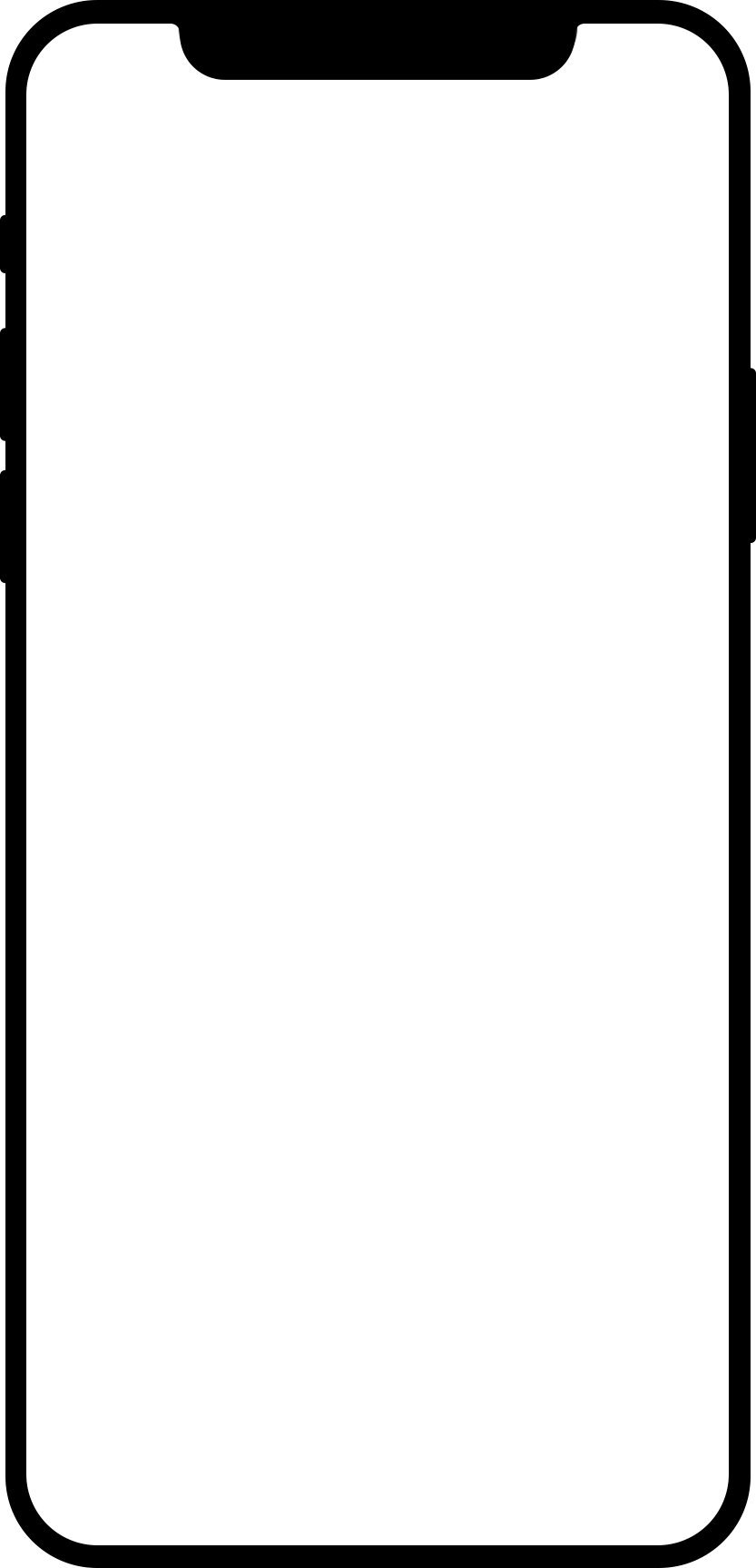 WRITE SOMETHING HERE
PHONE PREVIEW SAMPLE
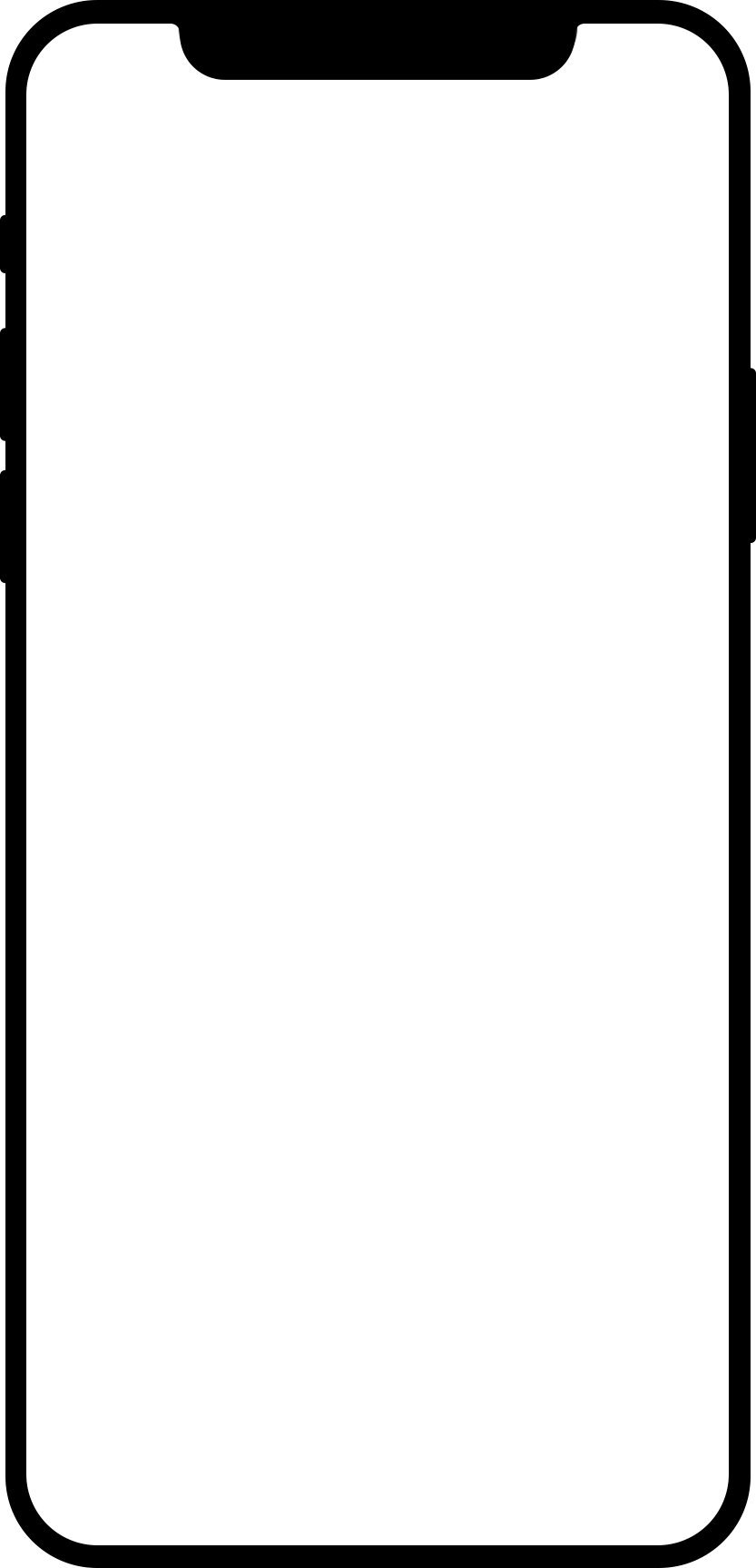 To get your company’s name out there, you need to make sure you promote.
To get your company’s name out there, you need to make sure you promote.
Service being offered by a company. Ideally, a product should meet a certain consumer demand, or it should be so compelling.
To get your company’s name out there, you need to make sure you promote.
WRITE SOMETHING HERE
LAPTOP PREVIEW SAMPLE
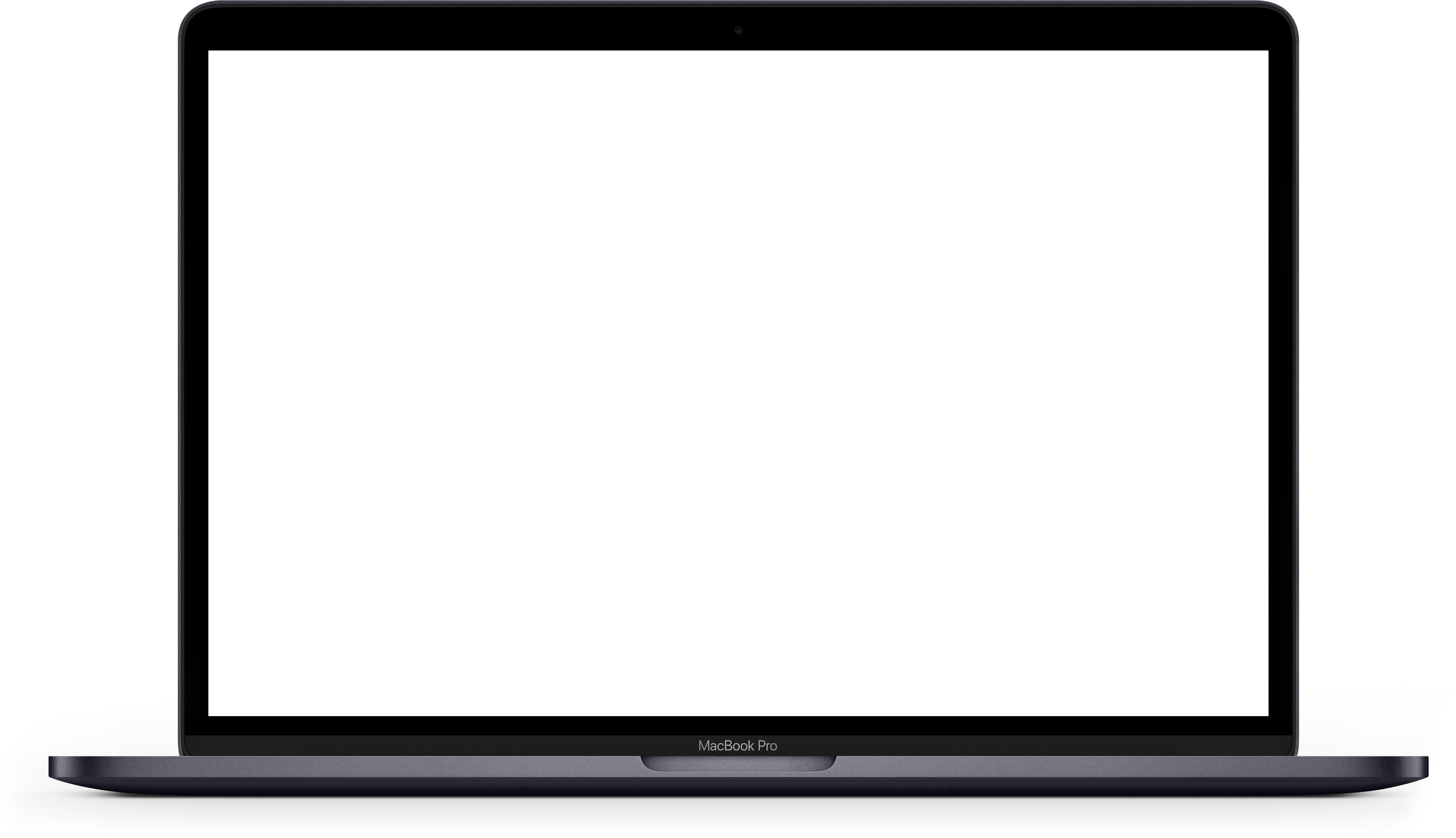 To get your company’s name out there, you need to make sure you promote.
To get your company’s name out there, you need to make sure you promote.
WRITE SOMETHING HERE
TALET PREVIEW SAMPLE
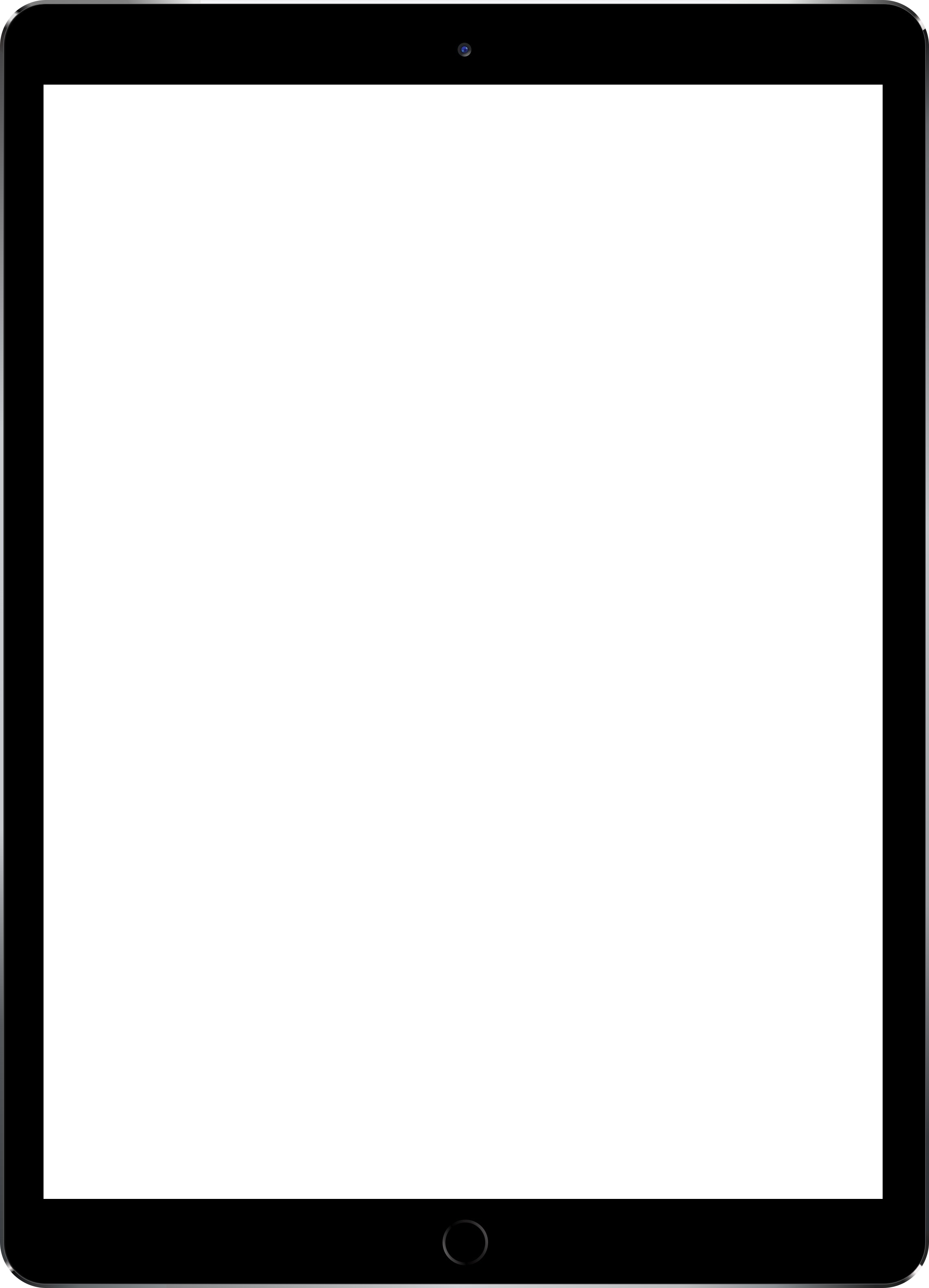 To get your company’s name out there, you need to make sure you promote.
To get your company’s name out there, you need to make sure you promote.
Service being offered by a company. Ideally, a product should meet a certain consumer demand, or it should be so compelling.
To get your company’s name out there, you need to make sure you promote.
MAPS
Service being offered by a company. Ideally, a product should meet a certain consumer demand.
WRITE SOMETHING HERE
UNITED ESTATES MAP
Service being offered by a company. Ideally, a product should meet a certain consumer demand, or it should be so compelling.
To get your company’s name out there, you need to make sure you promote.
To get your company’s name out there, you need to make sure you promote.
WRITE SOMETHING HERE
CHINA MAP
Service being offered by a company. Ideally, a product should meet a certain consumer demand, or it should be so compelling.
To get your company’s name out there, you need to make sure you promote.
To get your company’s name out there, you need to make sure you promote.
WRITE SOMETHING HERE
MALAYSIA MAP
Service being offered by a company. Ideally, a product should meet a certain consumer demand, or it should be so compelling.
To get your company’s name out there, you need to make sure you promote.
To get your company’s name out there, you need to make sure you promote.
WRITE SOMETHING HERE
FRANCE MAP
Service being offered by a company. Ideally, a product should meet a certain consumer demand, or it should be so compelling.
To get your company’s name out there, you need to make sure you promote.
To get your company’s name out there, you need to make sure you promote.
Service being offered by a company. Ideally, a product should meet a certain consumer demand.
Empire State Building, 350 5th Ave,
New York, NY 10118
WRITE SOMETHING HERE
GET IN TOUCH WITH US
THANK YOU
JOHN SMITH PRESSENTATION